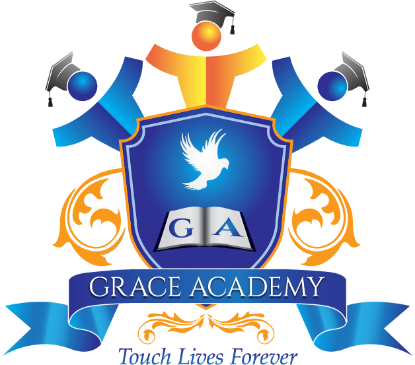 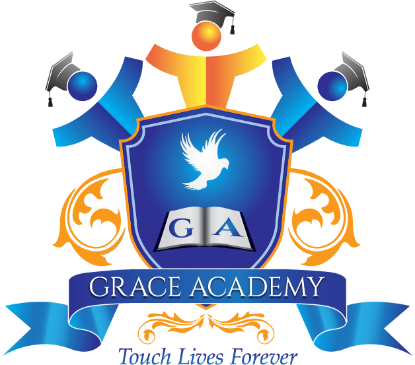 GRACE ACADEMY
CLASS – 2.

SUBJECT – PHONETICS.

                        TOPIC – Mrs. FORGETFUL  & PAST ENDINGS.
CONTENTS:
LEARNING OUTCOMES.

INTRODUCTION.

DIFFERENCE BETWEEN PAST AND PRESENT TENSE.

DESCRIBING MRS. FORGETFUL.

PAST ENDINGS.

WORKSHEET OF PAST ENDINGS.
LEARNING OUTCOMES:
Students will be able to:

 identify the difference between past sentence and present sentence.

 create new sentences in past tense .

discuss  in groups what they did yesterday and what they did today.

  understand that a past word ends with an –ed word.
INTRODUCTION.
1). Mrs. Forgetful. 

2). Helping Mrs. Forgetful remember her past activities.

3). Past endings using the word –ed.
Difference between past tense and present tense.
The present tense is used to describe things that are happening right now, or things that are continuous.

 Example : I am writing a letter now, he is going to the market.
The past tense is used to describe things that have already happened. 
Example: earlier in the day, last week, five years ago.
WHEREAS
FORGETFUL MEANS ALWAYS FORGETTING.

AND FORGET MEANS NOT REMEMBERING.

  AND PEOPLE FORGET BECAUSE THEY ARE THINKING ABOUT OTHER THINGS.
MRS. FORGETFUL.
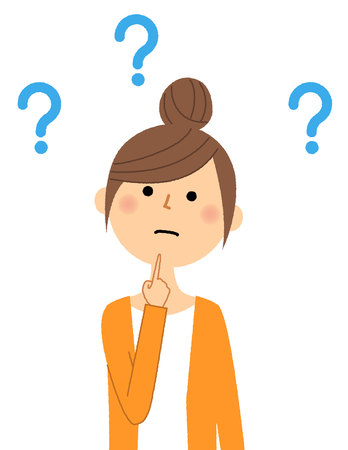 MRS. FORGETFUL
Here we see a lady by the name Mrs. Forgetful.

She is called Forgetful because she keeps on forgetting things.

 She doesn’t remember the things she did in the past.
Read Mrs. Forgetful’s questions with a friend. Take turns to say the answers.
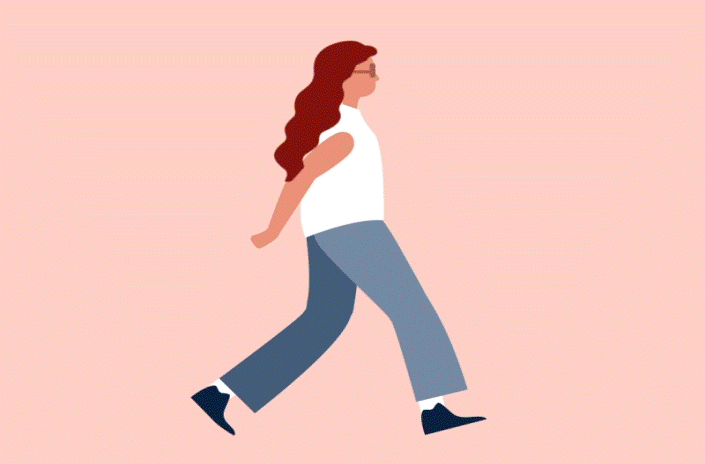 Today I am walking to the shops. Where did I walk yesterday?
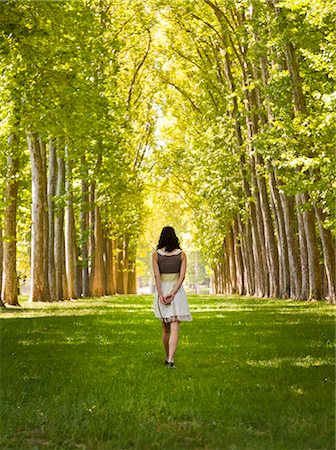 Yesterday you walked to the park.
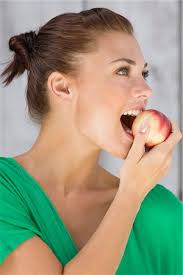 Today I am eating peach. What did I eat yesterday?
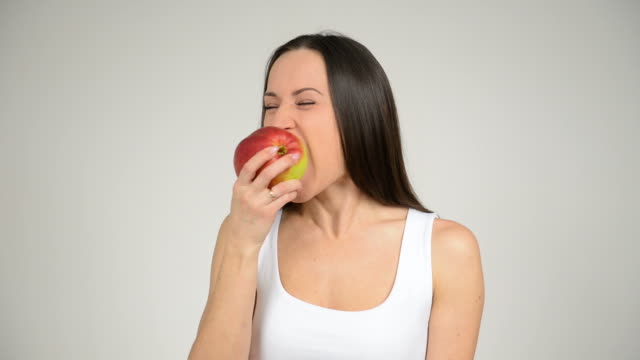 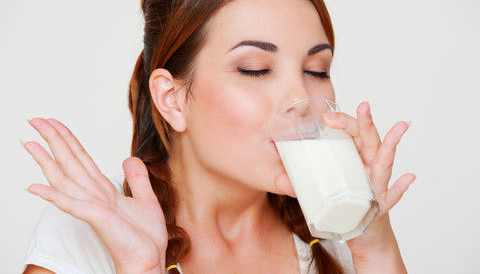 Today I am drinking milk. 
What did I drink yesterday?
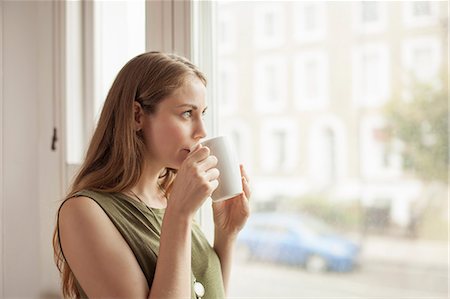 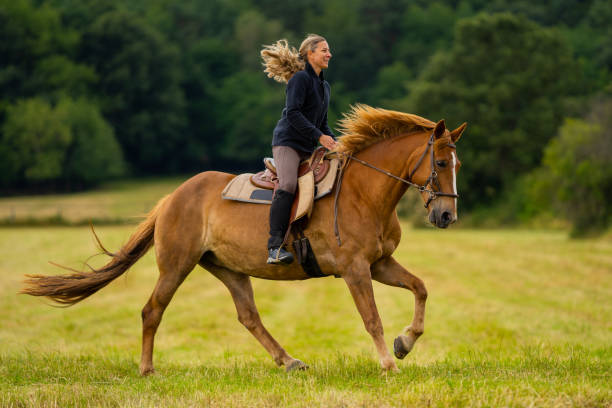 Today I am riding a horse.
What did I ride yesterday?
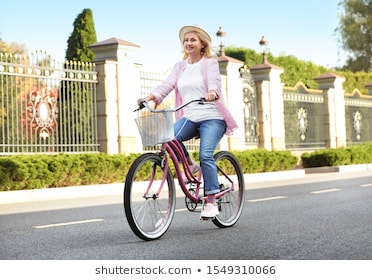 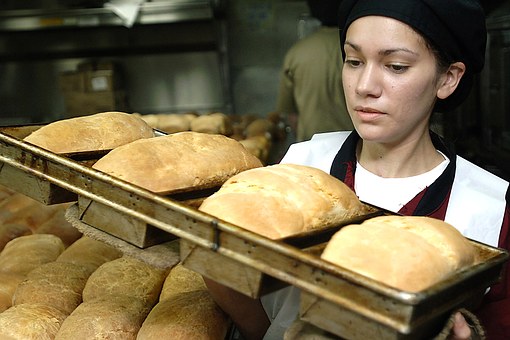 Today I am baking bread.
What did I bake yesterday?
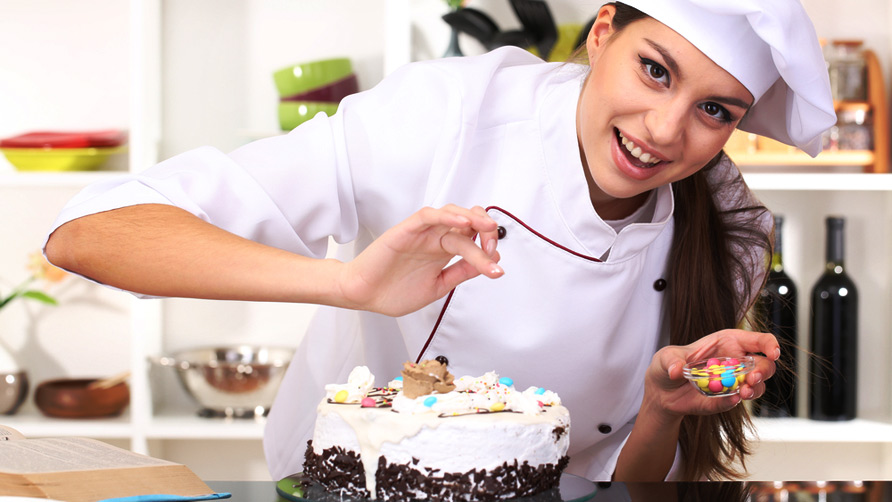 * NOW TRY THIS:
Tell you friends what you are doing today.

Say what you did yesterday.
PAST ENDINGS.
Reading the words:
LIFTED
SHOUTED
TALKED
KICKED
POSTED
DASHED
MIXED
TASTED
COUNTED
BOUNCED
JUMPED
FAINTED
THIS IS A VIDEO PRESENTATION IN YOUTUBE TO UNDERSTAND THE –ED ENDINGS PROPERLY.
LISTEN TO THE –ED ENDINGS.
https://youtu.be/4_s12MkuvFQ.
WRITE THESE WORDS UNDER THE ENDING THEY SOUND LIKE:
Lifted, Posted, Talked, Kicked, Shouted, Dashed, Mixed, Tasted, Counted, Bounced, Jumped, Fainted, Looked, Rushed, Trusted.